Intraoperative Image-Based 2D/3D Registration
Paper Critique
Jesse Hamilton
Group #3
April 24, 2012
Project Overview
Current system:Periacetabular osteotomy (PAO) to correct developmental dysplasia of the hip (DDH) navigated by an optical tracker.
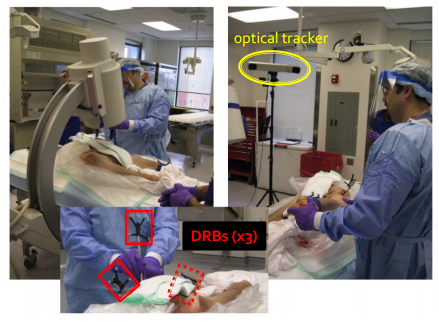 Polaris camera.

Dynamic rigid bodies (x3)

Point-based registration.
Optical tracker PAO setup.
Courtesy of Ryan Murphy
[Speaker Notes: DDH – malformed acetabulum – increased joint contact pressure, insufficient coverage femoral head
complications – osteoarthritisi
younger women – joint reconstruction preferred to prosthetics]
Project Overview
Current system:The Biomechanical Guidance System (BGS) utilizes angle and contact pressure to estimate the optimal fragment realignment .
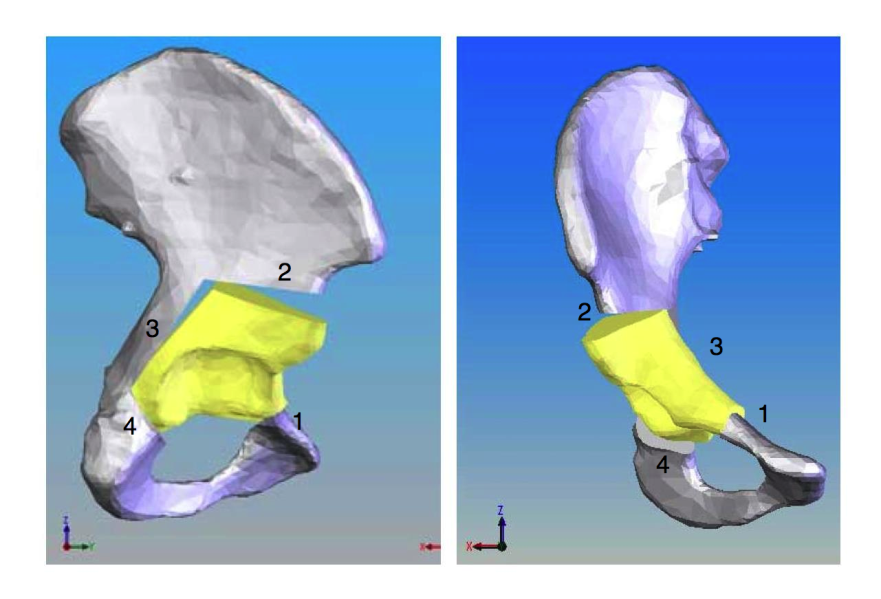 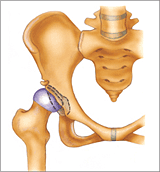 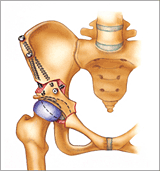 3D model of hip and fragment.
PAO procedure.*
Courtesy of Ryan Murphy
*http://www.hipandpelvis.com/patient_education/periace/page2.html
Project Overview
Our goal:We want to replace optical tracker navigation with X-ray navigation.
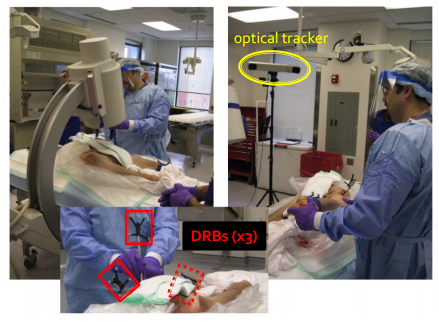 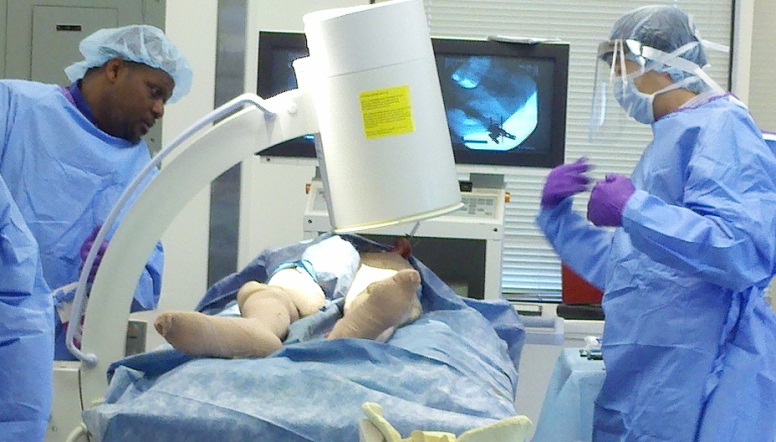 C-arm fluoroscopy.
Optical tracker PAO setup.
Courtesy of Ryan Murphy
Paper Selection
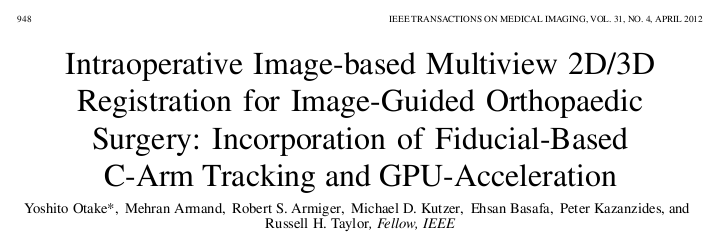 Our project utilizes fiducial-based C-arm tracking to estimate relative pose between x-ray images.
Our final pipeline will incorporate this 2D-3D registration algorithm.
Paper Overview
Propose a framework for intraoperative 2D/3D image-based registration utilizing
Conventional C-arm imager
Graphics processing unit (GPU) acceleration
Outline of proposed procedure
Acquire x-ray images
Estimate relative pose between images using an x-ray opaque fiducial
Estimate patient pose using intensity-based 2D/3D registration
Key Result: This framework is feasible for image-guided orthopedic surgery.
Background
Advantages of image-based over point-based registration
No physical contact with patient anatomy
No segmentation of anatomical features needed
Reduced procedure time
Technical obstacles to 2D-3D registration for image-guided surgery (IGS)
Uncertainty of extrinsic/intrinsic calibration of mobile imager
High computational load
[Speaker Notes: Image-based registration currently used for IGRT.
* Room-mounted fixed gantry x-ray]
Registration Workflow
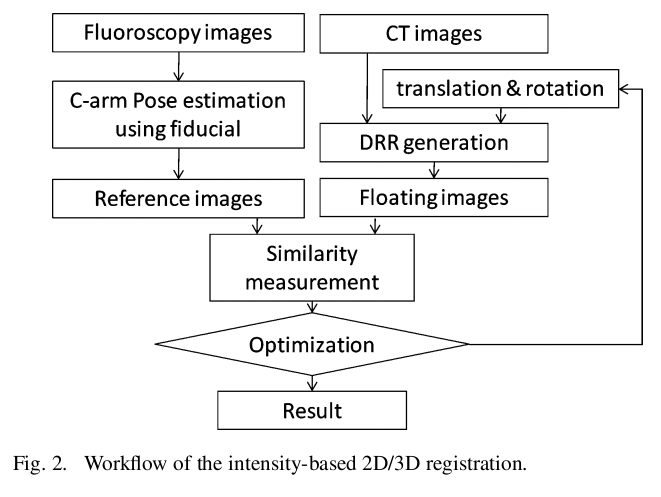 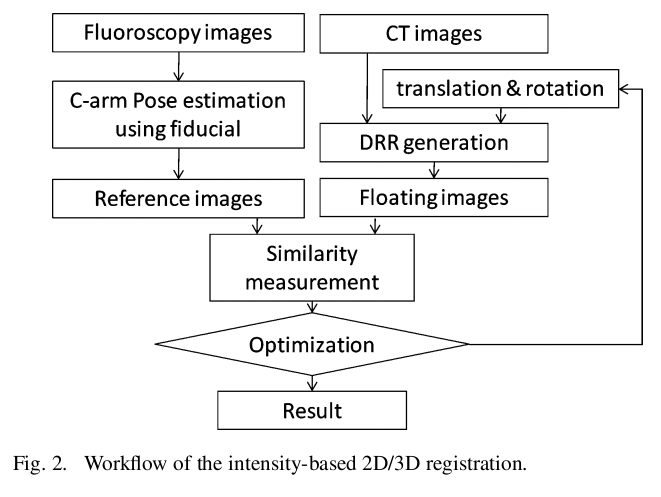 Methods
(1) Preoperative Calibration
Used two types of mobile imagers.
Conventional C-arm with x-ray image intensifier (XRII)
Distortion correction: Fit Bernstein polynomials to grid of metallic ball bearings spaced 1mm apart
C-arm cone beam CT (CBCT) with flat-panel detector
No distortion correction necessary

Conventional C-arms are more prevalent in hospitals.
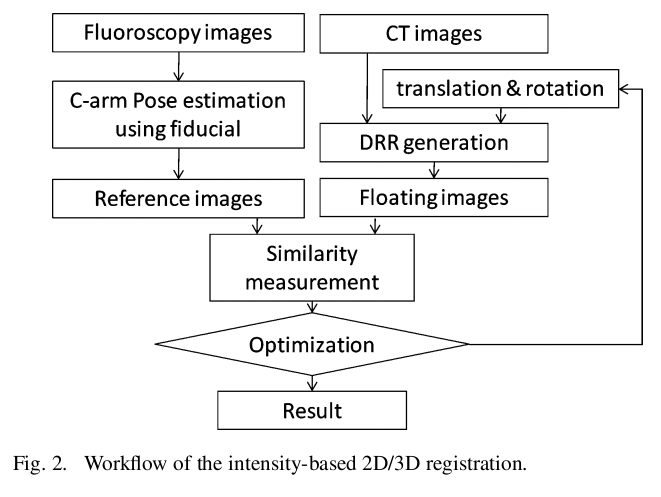 Methods
(2) C-arm Pose Estimation
Identify 4 non-coplanar beads using morphological filtering & thresholding
Estimate object pose w.r.t. x-ray source using POSIT
Create projection of CAD model of FTRAC
Compare CAD projection & x-ray image using mutual information
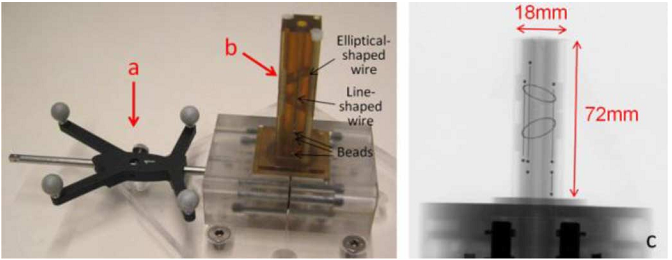 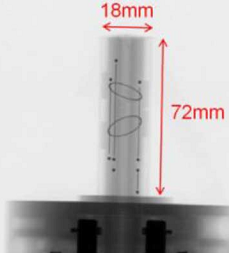 Optimize steps 1-4 with Downhill Simplex Algorithm
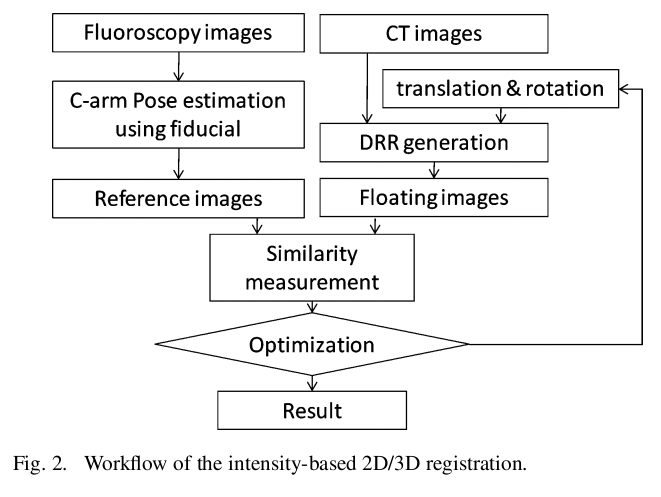 Methods
(3) Image Pre-processing
Pre-op CT
Convert Hounsfield Units to linear attenuation coefficient
Intra-op x-ray images
Compute line integral of linear attenuation coefficient
(4) Initialization
Create initial guess of relative pose between x-ray images and CT volume
Estimated from surgical protocol and configuration of C-arm
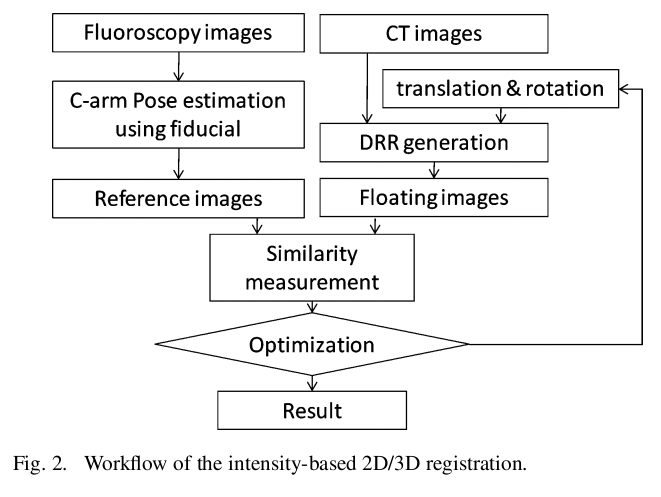 Methods
(5) DRR Generation
Investigated two algorithms
Ray tracing with tri-linear interpolation: fast, less accurate
Siddon’s ray-casting method: computation-intensive, more accurate
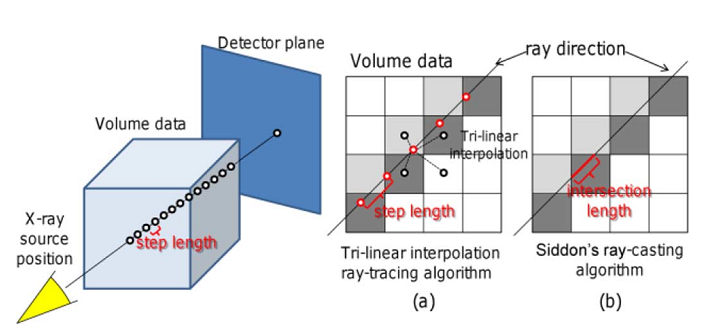 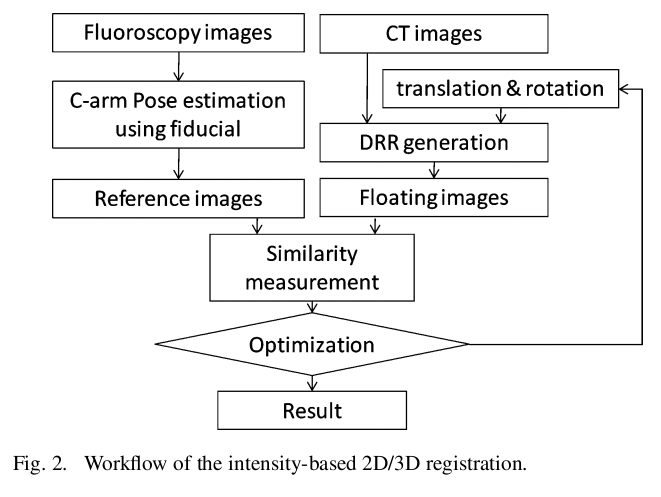 Methods
(6) Similarity Measurement
Investigated three objective functions
Mutual information (MI)
Normalized mutual information (NMI)
Gradient information (GI)
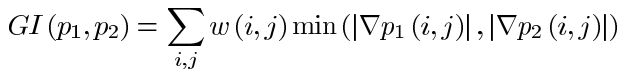 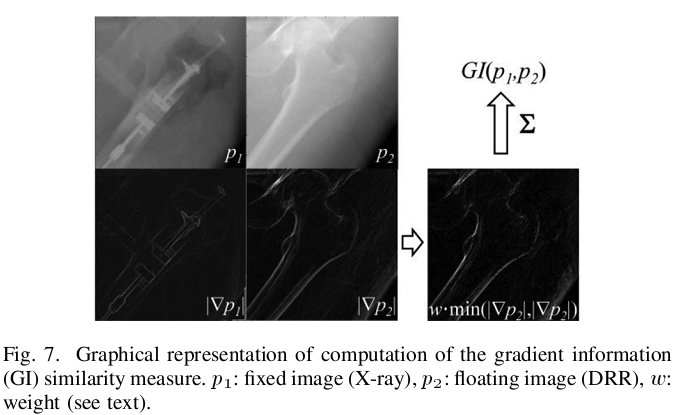 Taking minimum eliminates effects of objects present in one image but not the other.
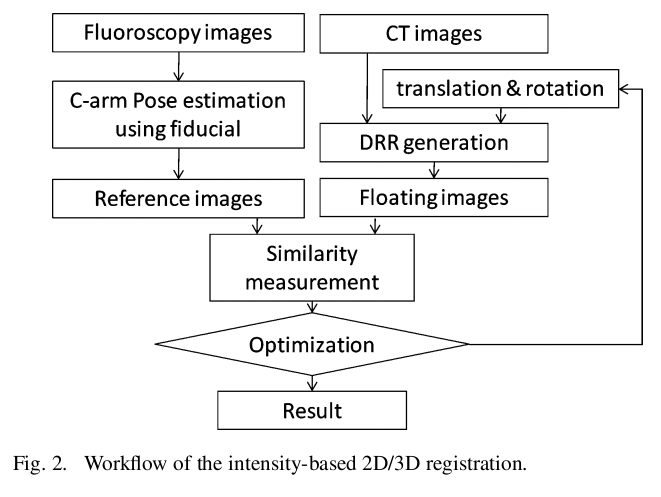 Methods
(7) Optimization
Investigated two non-gradient approaches
Simplex algorithm
Stochastic search algorithm (CMA-ES)
Also used a coarse-to-fine multiresolution strategy
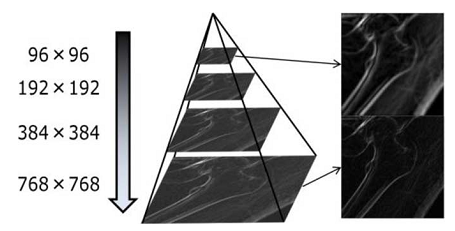 Experimental Setup
Performed series of experiments with increasing complexity
Evaluation method
100 registration trials with randomly selected initial guesses
Initial mean target registration error (mTRE) from 	         0-10 mm in 1 mm intervals
4 Criteria
success rate 
(final mTRE < 2.5 mm)
mTRE
computation times
# function calls
Experiment 1
Purpose: to validate proposed registration framework with published data
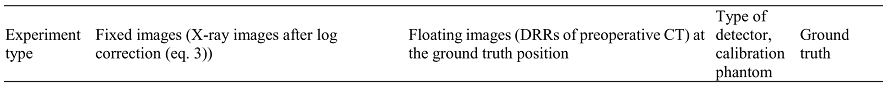 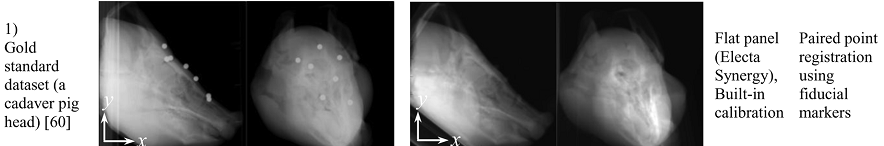 Experiment 2
Purpose: to evaluate proposed registration framework with ideal data set
No noise from soft tissue
No pose estimation error, calibration error, or fiducial movement
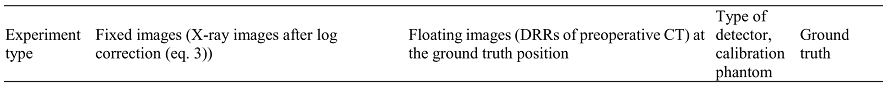 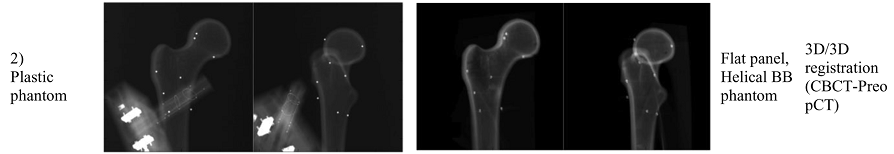 Acquired 200 x-ray projections over 180° using CBCT
Selected 1-4 evenly spaced images to test registration accuracy
Experiment 3
Purpose: to evaluate registration accuracy in cadaver
No pose estimation error, calibration error, or fiducial movement
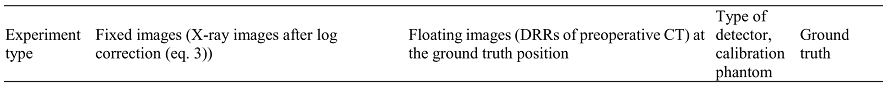 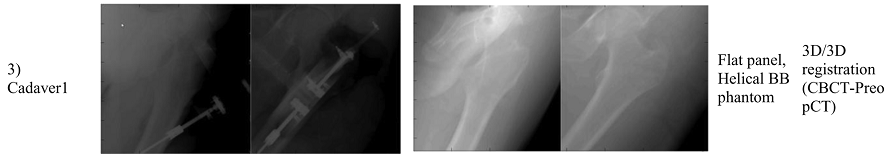 Acquired 400 x-ray projections over 180° using CBCT
Selected 1-4 images
Analyzed how registration accuracy influenced by
Number of images
Range of view angles
Experiment 4
Purpose: to evaluate registration accuracy in a more realistic clinical setting
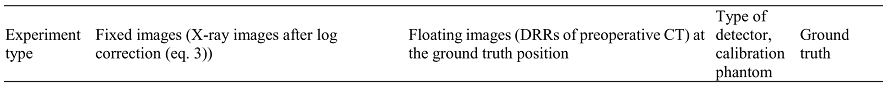 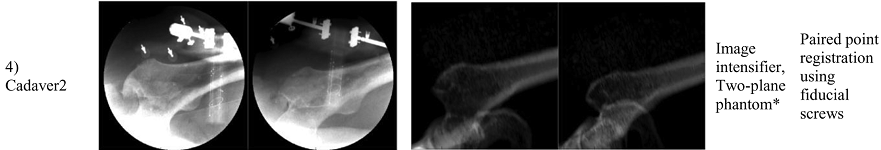 Calibrated C-arm one time preoperatively
Sources of error
Image distortion from XRII
Geometric calibration error from fiducial-based pose estimation
Pose-dependent changes of intrinsic C-arm parameters
Results
Experiment 1 (gold standard data set)
Lower mean and stdev mTRE than literature values
Faster
GI more robust than MI to soft tissue deformation
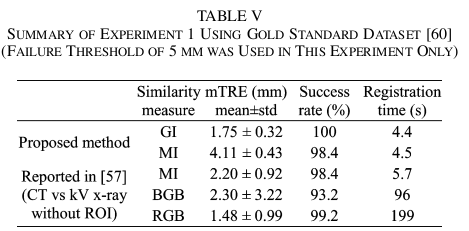 Results
Experiment 2 (plastic phantom)
31% of trials failed when using 1 image
100% success when using at least 2 images
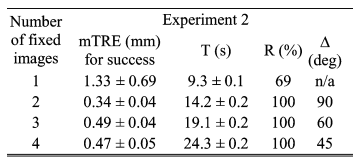 Experiment 3 (cadaver, CBCT)
100% of trials failed when using 1 image
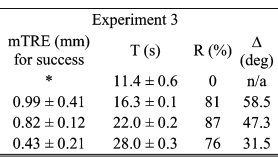 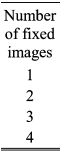 Experiment 4 (cadaver, C-arm)
100% of trials failed when using 1 image
Error when using 2 images twice as large as Experiment 3
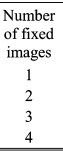 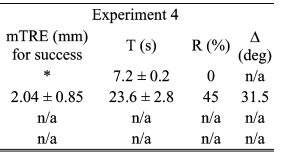 Results
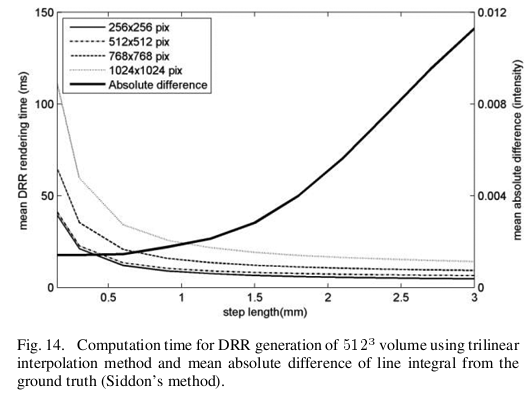 Comparison of DRR Generation Algorithms
Mean Absolute Difference (intensity)
Mean DRR Rendering Time (ms)
Better accuracy as step size for trilinear interpolation decreases
For step lengths greater than 1.5 mm
Computation time plateaus
Image quality decreases
Step length (mm)
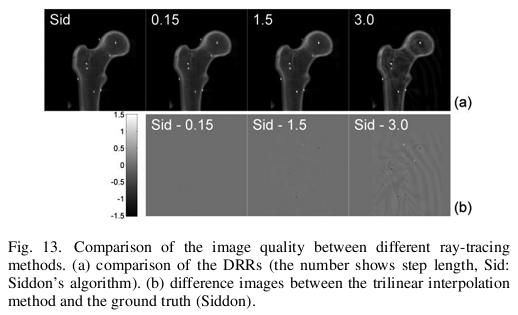 Results
Comparison of Similarity Measures
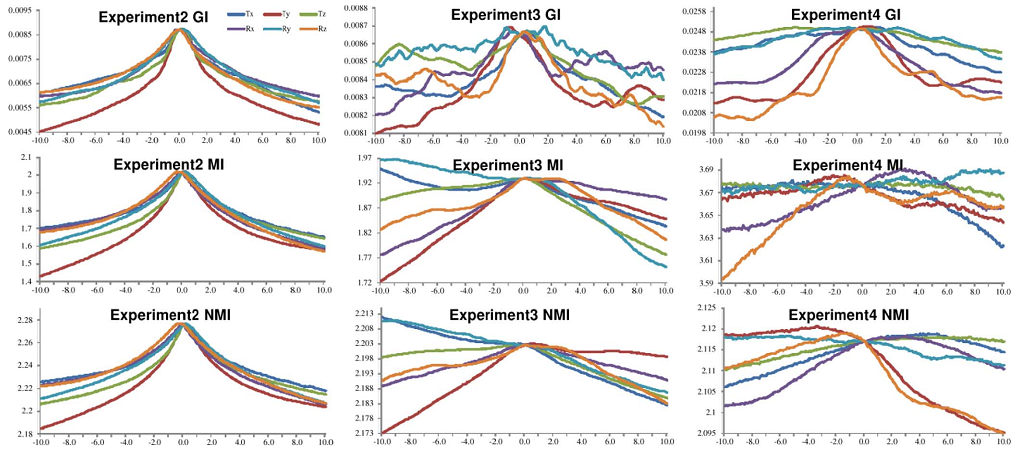 Exp 2 (plastic phantom): smooth landscape, distinct local maxima
Exp 3-4 (cadaver): rugged landscape due to noise from soft tissue
Gradient information has lowest mTRE for cadaver images
Results
Effect of Coarse-to-Fine Multiresolution Strategy
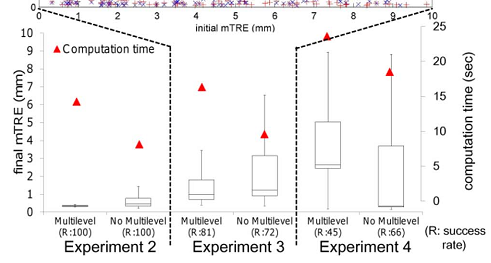 Multilevel optimization may enlarge errors in low-resolution stages when using a conventional C-arm with XRII.
Personal Assessment
Strengths 
High-level view of registration workflow was conveyed effectively
Purpose of each experiment was clearly stated
Each experiment tested the framework in progressively challenging settings
Abundance of clear figures
Weaknesses 
Some technical details could have been described more in-depth
Choice of initial pose (step #4 in registration workflow)
C-arm pose estimation (step #2 in registration workflow)
Possible error in ground truth registration in Experiment 4
Future Directions
Optimize the fiducial design
Reduce size/weight
Looser or less invasive method of attachment
Our project uses non-rigid FTRAC attachment
Investigate how to merge similarity measures for each pair of images into one objective function for multiple images
Numerical sum
Composite approach
Alternating approach
Repeat Experiment 4
Concluding Remarks
Proposed clinically feasible framework for intraoperative 2D/3D registration using
Preoperative CT model
2 intraoperative x-rays
Advantages
Quick (15 sec registration)
Reasonably accurate/robust
Automated
Appendix
Problem Definition
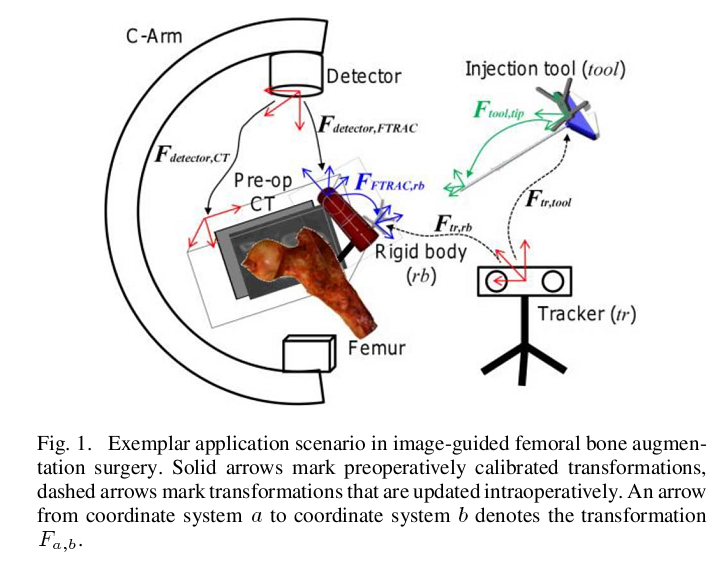 Given several projection images, compute
Relative pose between each image
Relative pose between images and patient anatomy
Results
Computation time increased linearly with number of x-ray images
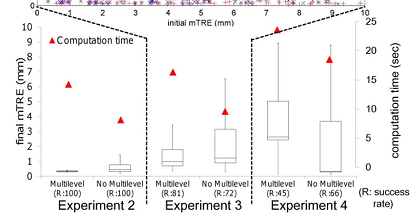